«В гости к ёжику».
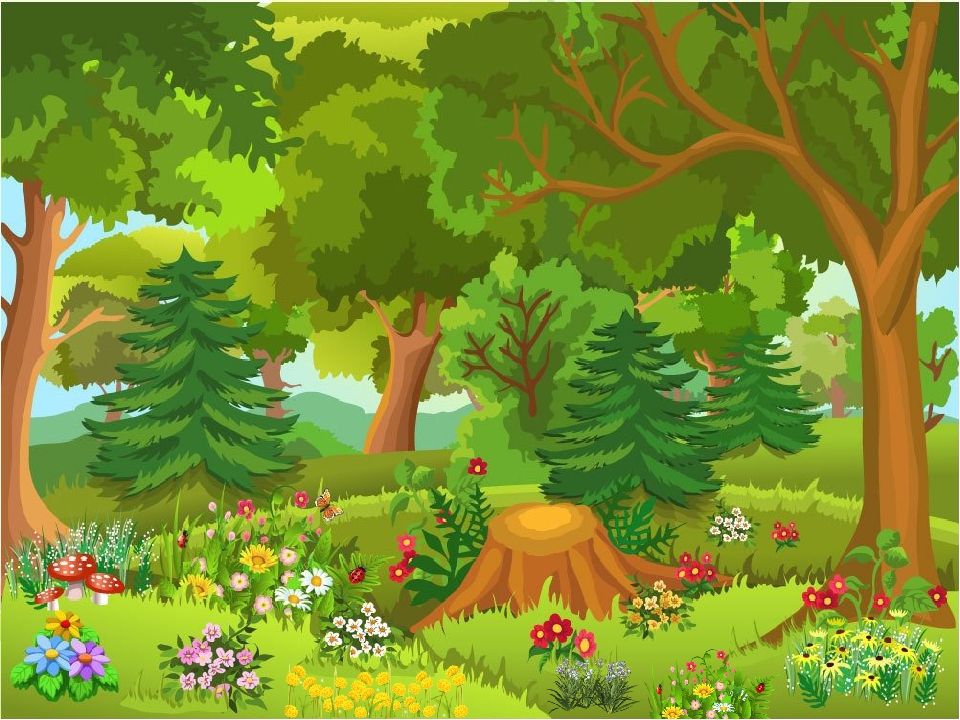 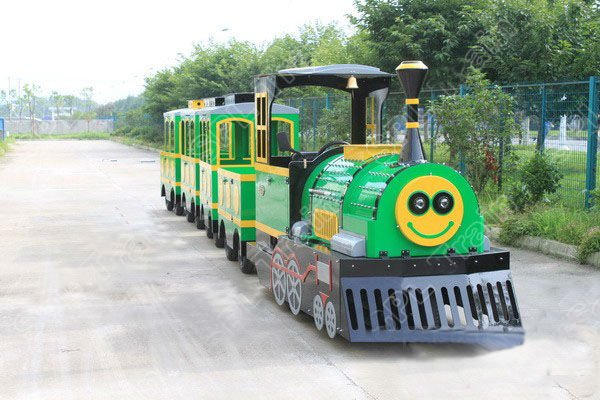 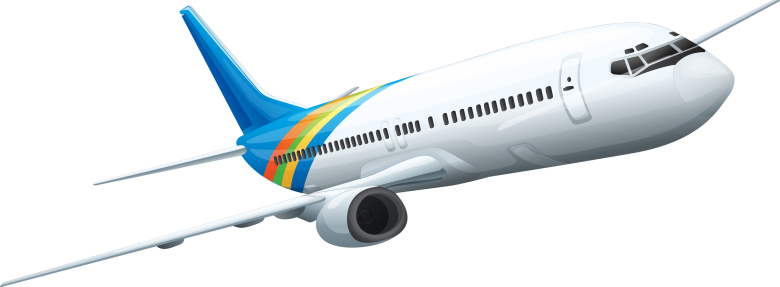 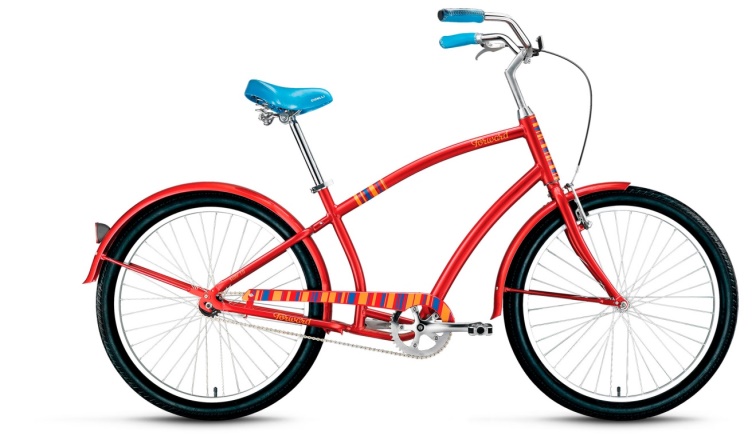 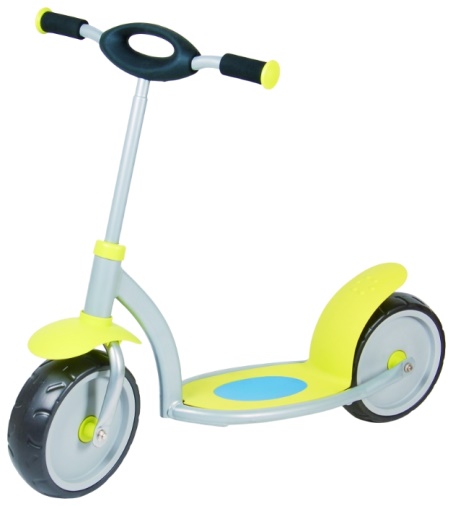 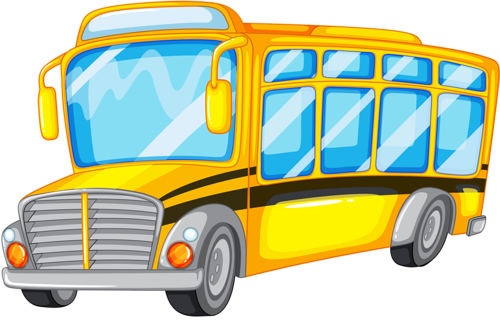 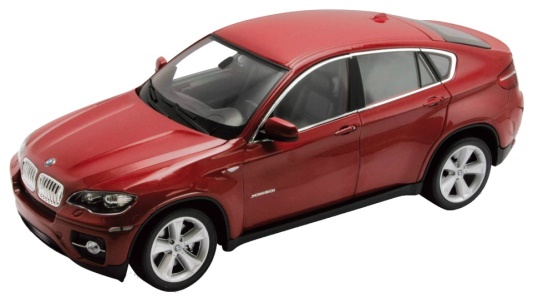 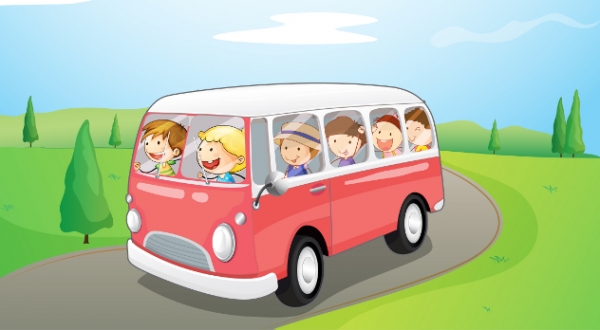 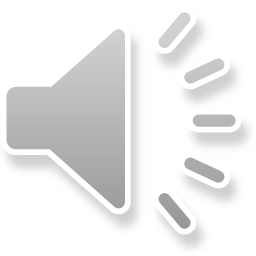 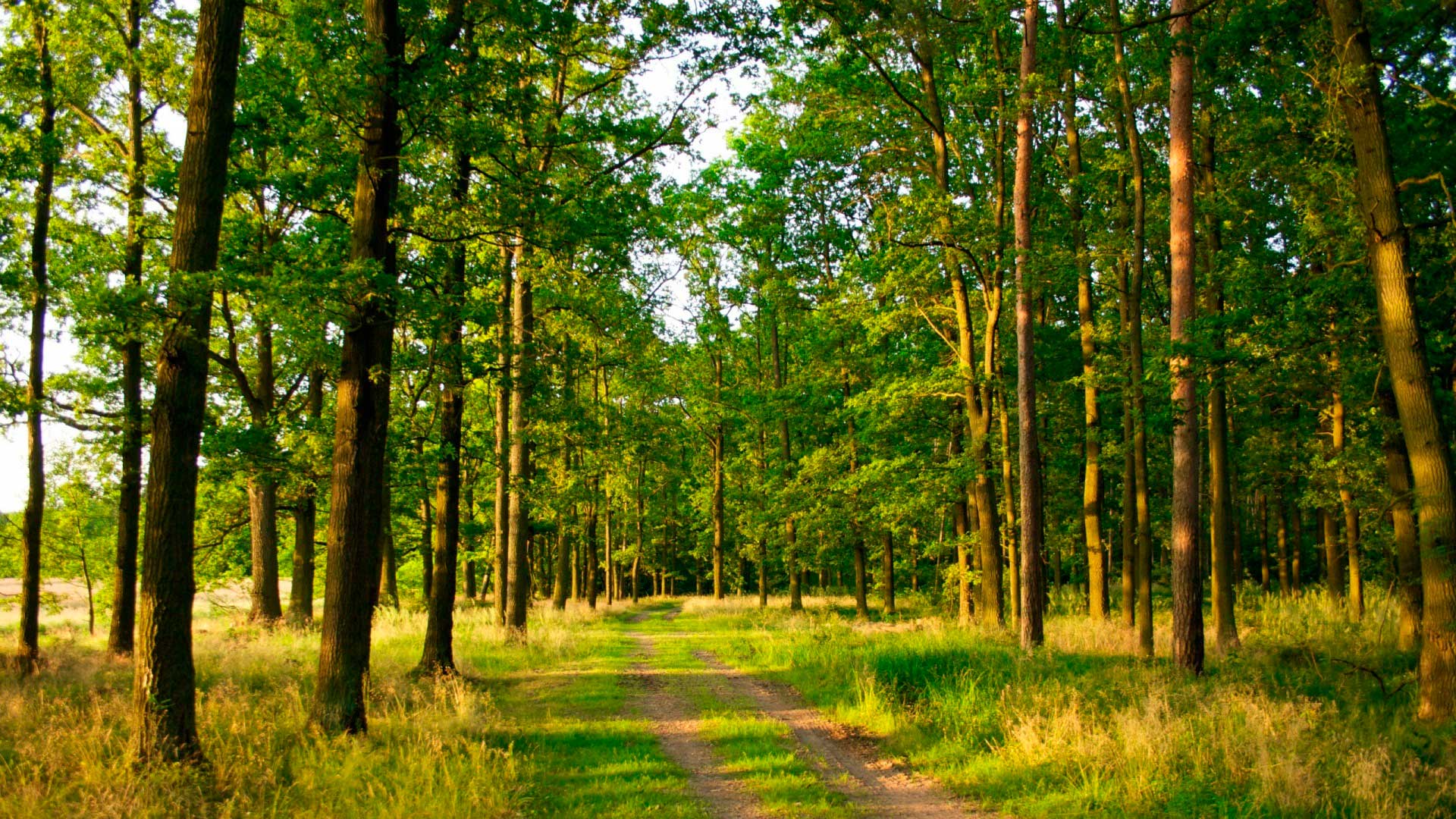 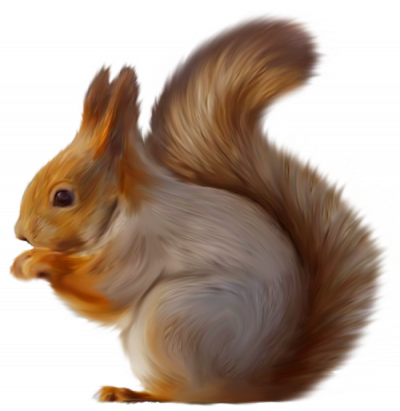 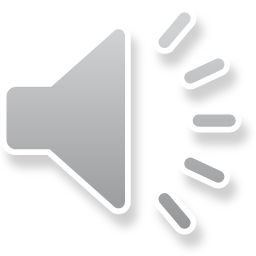 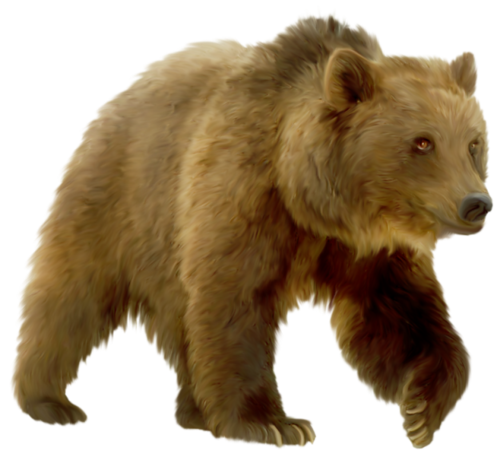 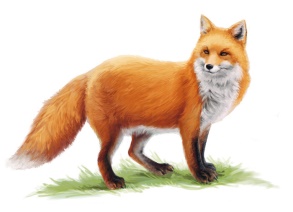 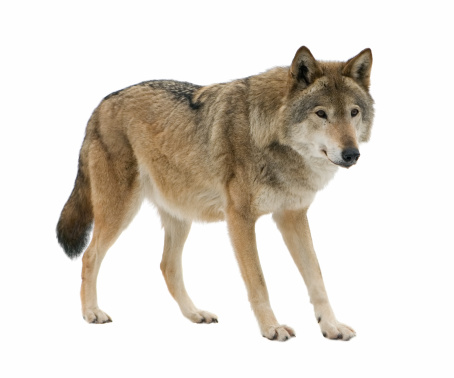 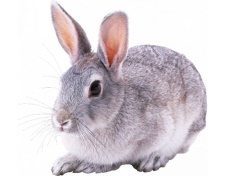 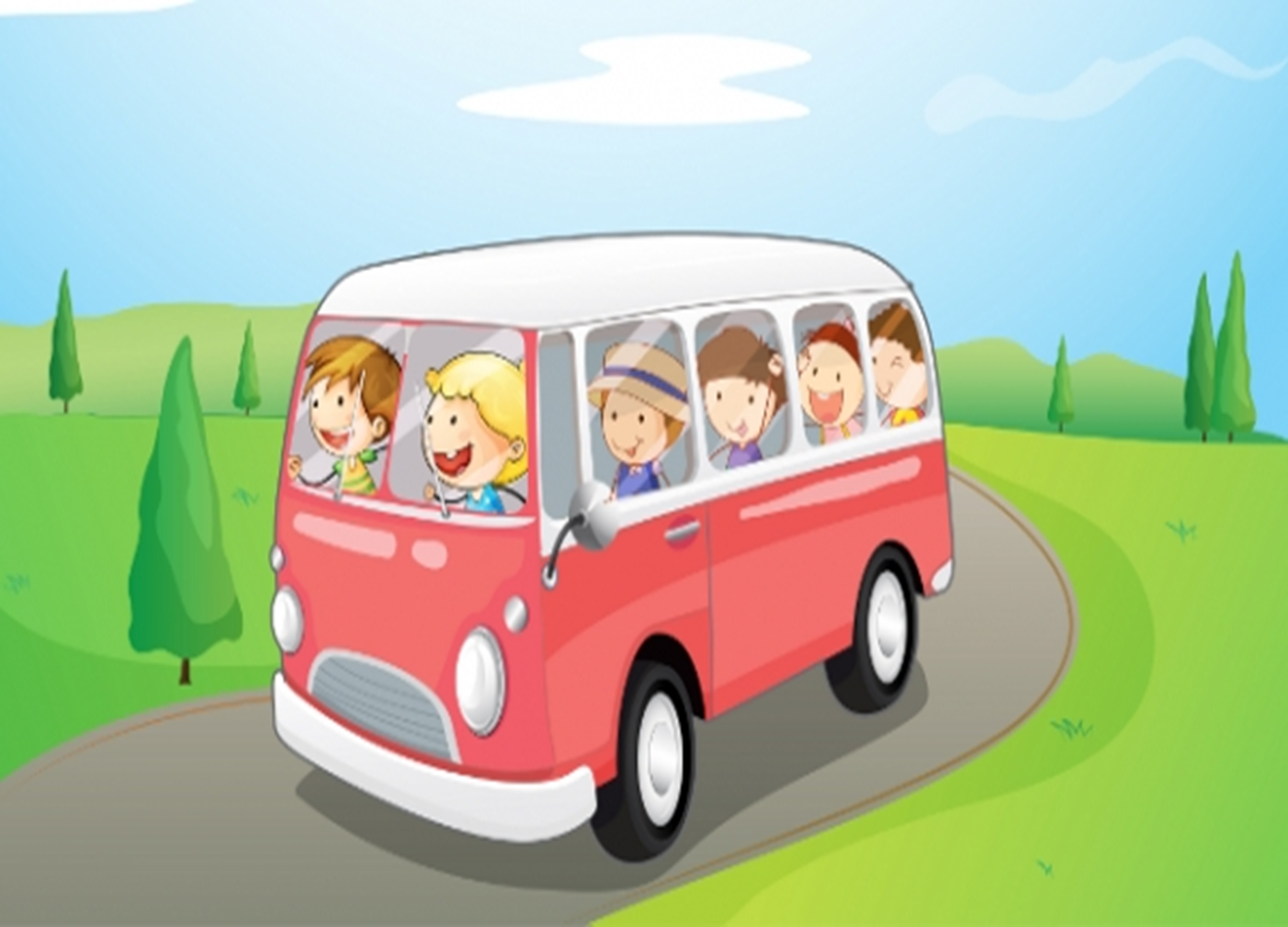 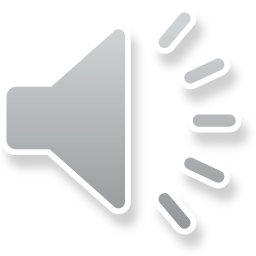 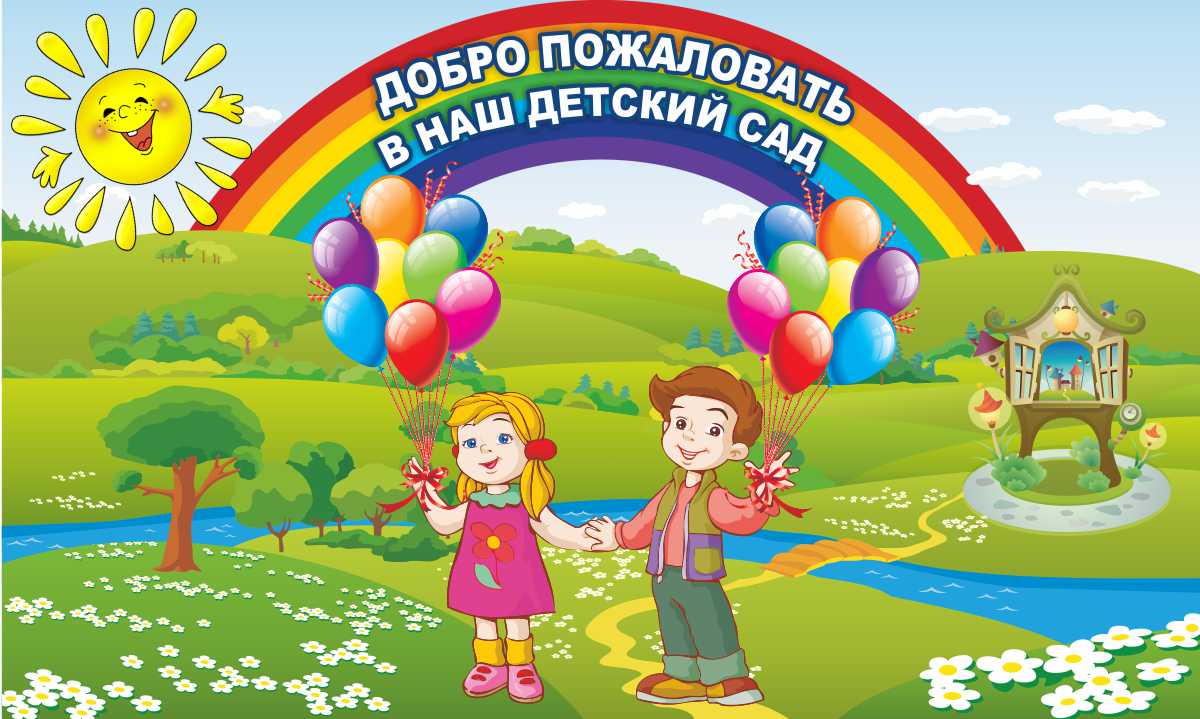